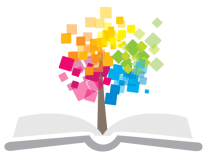 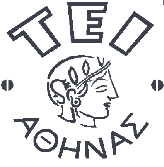 Ανοικτά Ακαδημαϊκά Μαθήματα στο ΤΕΙ Αθήνας
Ειδικές Ιατρικές Εφαρμογές
Ενότητα 4: Λαπαροσκόπηση – Λαπαροσκοπική χειρουργική
Δρ. Νικόλαος Δ. Θαλασσινός, Επίκουρος Καθηγητής
Χειρουργός Θώρακος
Τμήμα Ραδιολογίας - Ακτινολογίας
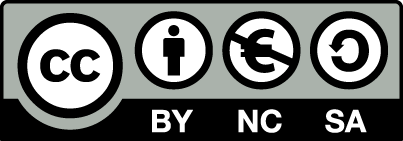 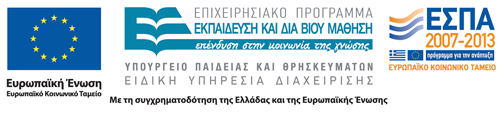 Λαπαροσκόπηση
Είναι η εξέταση του κύτους της κοιλίας και των ενδοκοιλιακών οργάνων, με την είσοδο, μέσω οπής στο κοιλιακό τοίχωμα, του λαπαροσκοπίου.
Με τον τρόπο αυτό εξετάζονται κυρίως: η κάτω επιφάνεια του ήπατος, τα χοληφόρα, ο σπλήνας, μέρος του διαφράγματος ,το λεπτό έντερο και τα όργανα της ελάσσονος πυέλου.
1
Λαπαροσκοπική χειρουργική
Είναι η εκτέλεση χειρουργικών επεμβάσεων στην κοιλιά με τη βοήθεια λαπαροσκοπίου και κατάλληλων χειρουργικών εργαλείων, τα οποία εισάγονται από μικρά χειρουργικά στόμια, που δημιουργούνται στο κοιλιακό τοίχωμα, από τον χειρουργό. Διαφορετικά ονομάζεται minimal invasive surgery.
2
Εξοπλισμός για την εκτέλεση λαπαροσκοπικών επεμβάσεων 1/5
Οπτικά συστήματα:
Το ενδοσκόπιο.
Η φωτεινή πηγή.
Η ενδοσκοπική κάμερα.
3
Εξοπλισμός για την εκτέλεση λαπαροσκοπικών επεμβάσεων 2/5
Εργαλεία για τη δημιουργία πνευμοπεριτοναίου και τη διατήρησή του:
Βελόνη Veress.
Συσκευή εμφύσησης CO2.
Trocar.
4
Εξοπλισμός για την εκτέλεση λαπαροσκοπικών επεμβάσεων 3/5
Λαπαροενδοσκοπικά εργαλεία:
Λαπαροσκοπικά ψαλίδια.
Λαπαροσκοπικές λαβίδες.
Αγκτήρες(κλιπ) και εφαρμογείς αγκτήρων.
Λαπαροενδοσκοπικά εργαλεία συρραφής.
Συσκευές πλύσης και αναρρόφησης.
Ενδοσκοπικοί σάκοι συλλογής.
5
Εξοπλισμός για την εκτέλεση λαπαροσκοπικών επεμβάσεων 4/5
Άγκιστρα και μηχανικοί βραχίονες:
Λαπαροενδοσκοπικά άγκιστρα.
Λαπαροενδοσκοπικοί μηχανικοί βραχίονες.
6
Εξοπλισμός για την εκτέλεση λαπαροσκοπικών επεμβάσεων 5/5
Ενεργειακά συστήματα στη λαπαροενδοσκοπική χειρουργική:
Μονοπολική και διπολική διαθερμία.
Συστήματα υπερήχων.
LASER.
7
Λαπαροσκοπικά εργαλεία 1/5
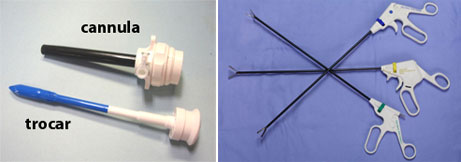 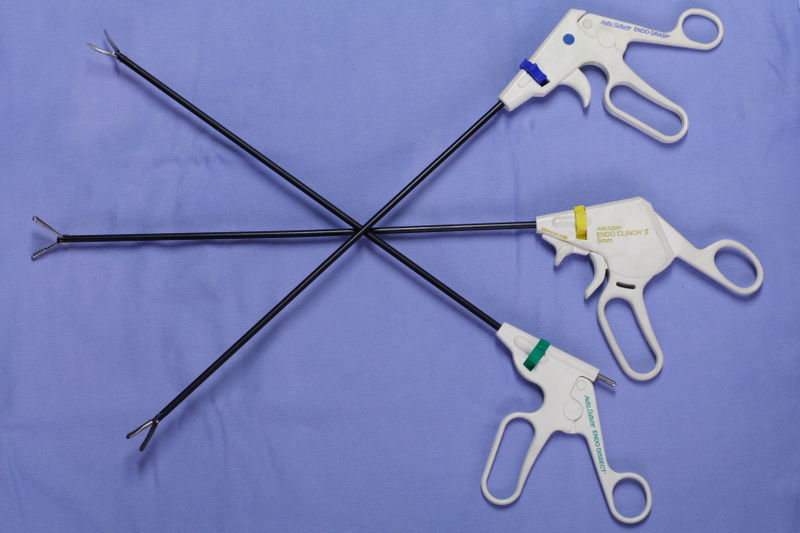 “Laparoscopic Hand Instruments 001 JPN”, από Ignis διαθέσιμο με άδεια CC BY-SA 3.0
teachengineering.org
8
Λαπαροσκοπικά εργαλεία 2/5
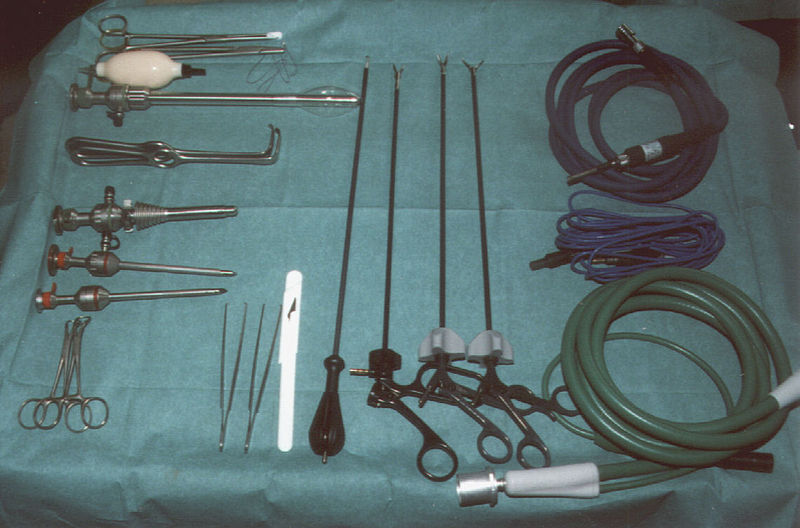 Λαπαροσκοπικά εργαλεία για κήλη
“Instruments for laparoscopic Hernia Operation”, από Anpol42 διαθέσιμο με άδεια CC BY-SA 3.0
9
Λαπαροσκοπικά εργαλεία 3/5
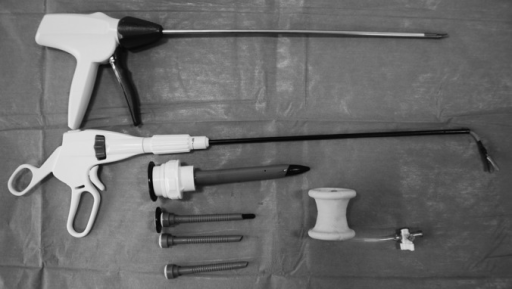 Equipment used for single-incision laparoscopic cholecystectomy using a commercially available port and in most cases a disposable instrument for fixation of the gallbladder διαθέσιμο με άδεια CC BY-NC-ND 3.0 US
10
Εκπαίδευση στη λαπαροσκόπηση 1/2
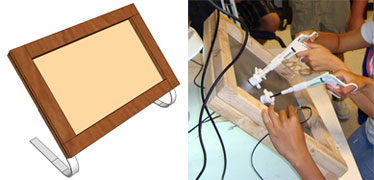 teachengineering.org
11
Εμφύσηση αερίου (CO2) στην περιτοναϊκή κοιλότητα
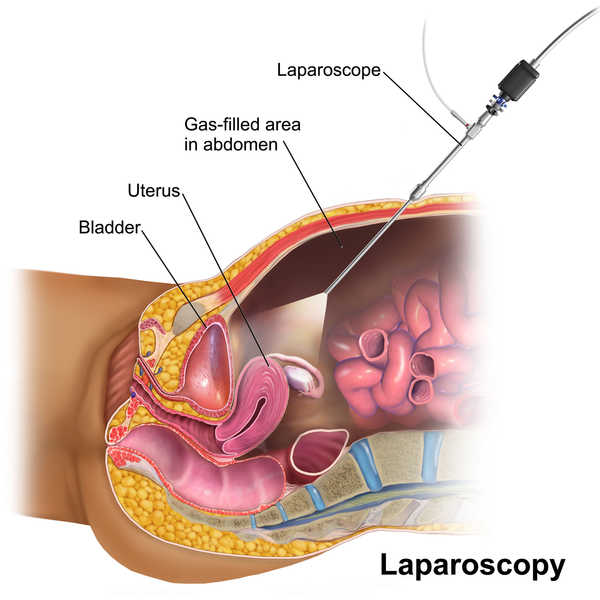 “Blausen 0602 Laparoscopy 02”, από BruceBlaus διαθέσιμο με άδεια CC BY 3.0
12
Εκπαίδευση στη λαπαροσκόπηση 2/2
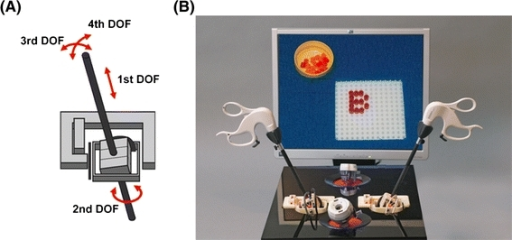 nih.gov
13
Τρόπος εισόδου λαπαροσκοπικών εργαλείων στην κοιλιά
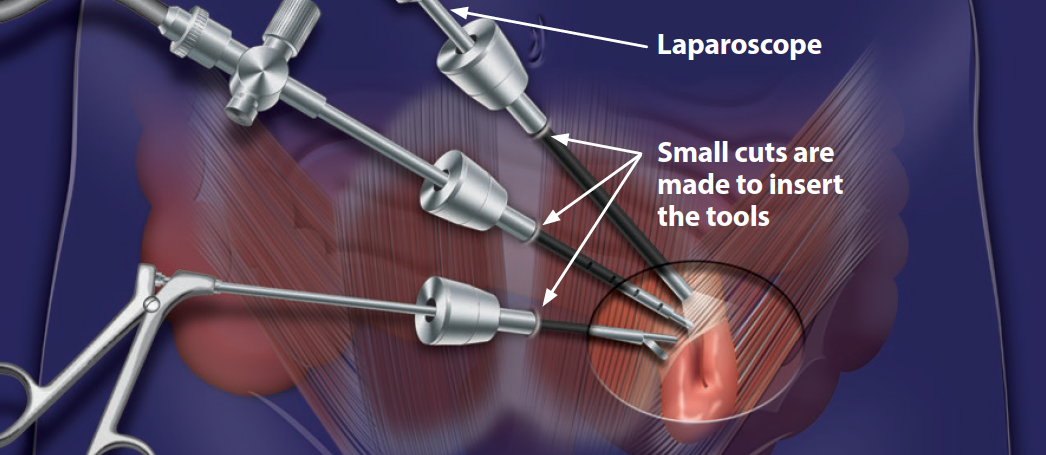 effectivehealthcare.ahrq.gov
14
Λαπαροσκοπικά εργαλεία 4/5
Aesculap Reusable Trocar System (10 mm & 12 mm) Assembly & Disassembly
15
Λαπαροσκοπικά εργαλεία 5/5
Single Site Laparoscopic Cholecystectomy - Introduction and Instruments
16
Λαπαροσκοπικός πύργος
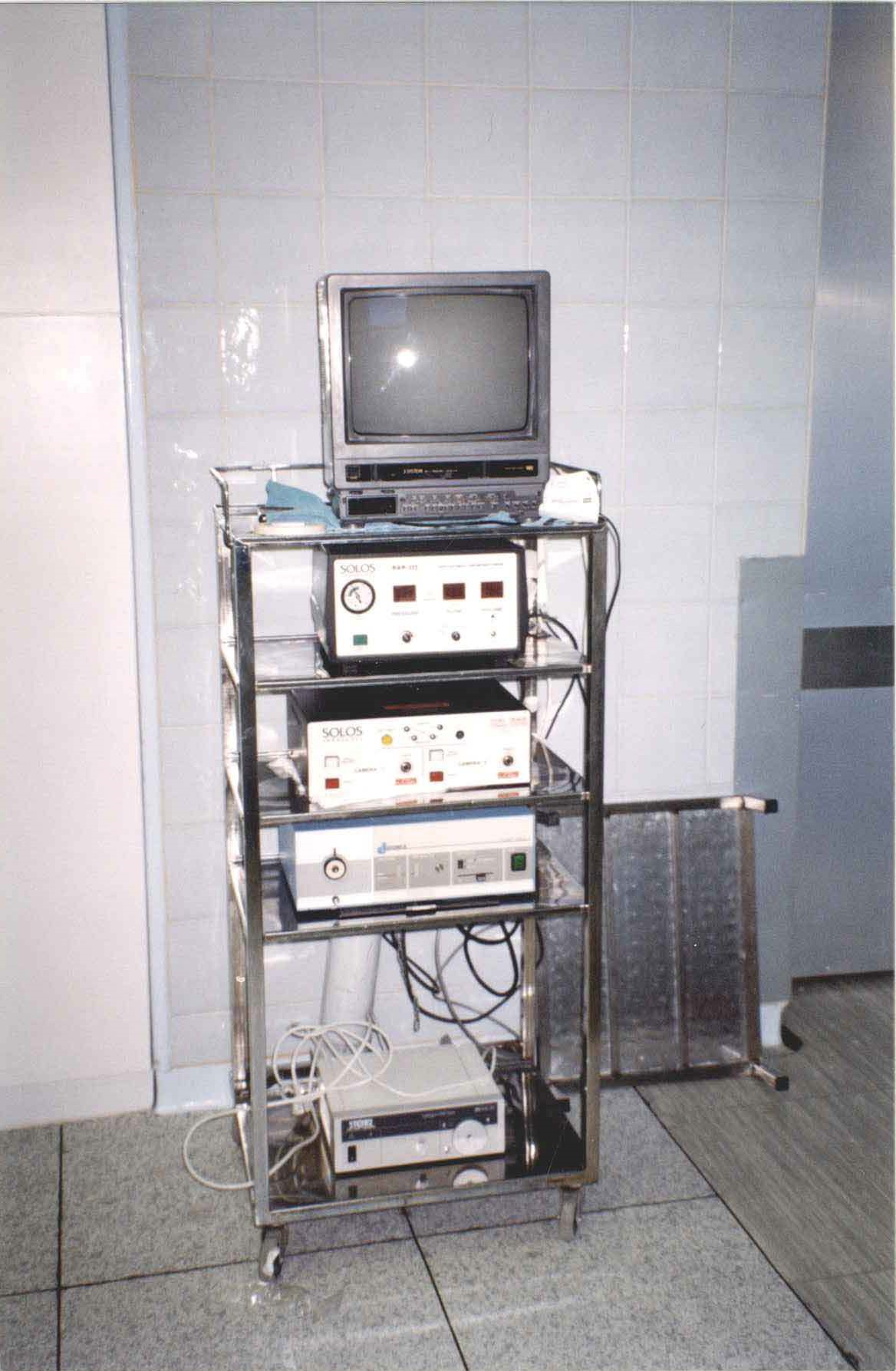 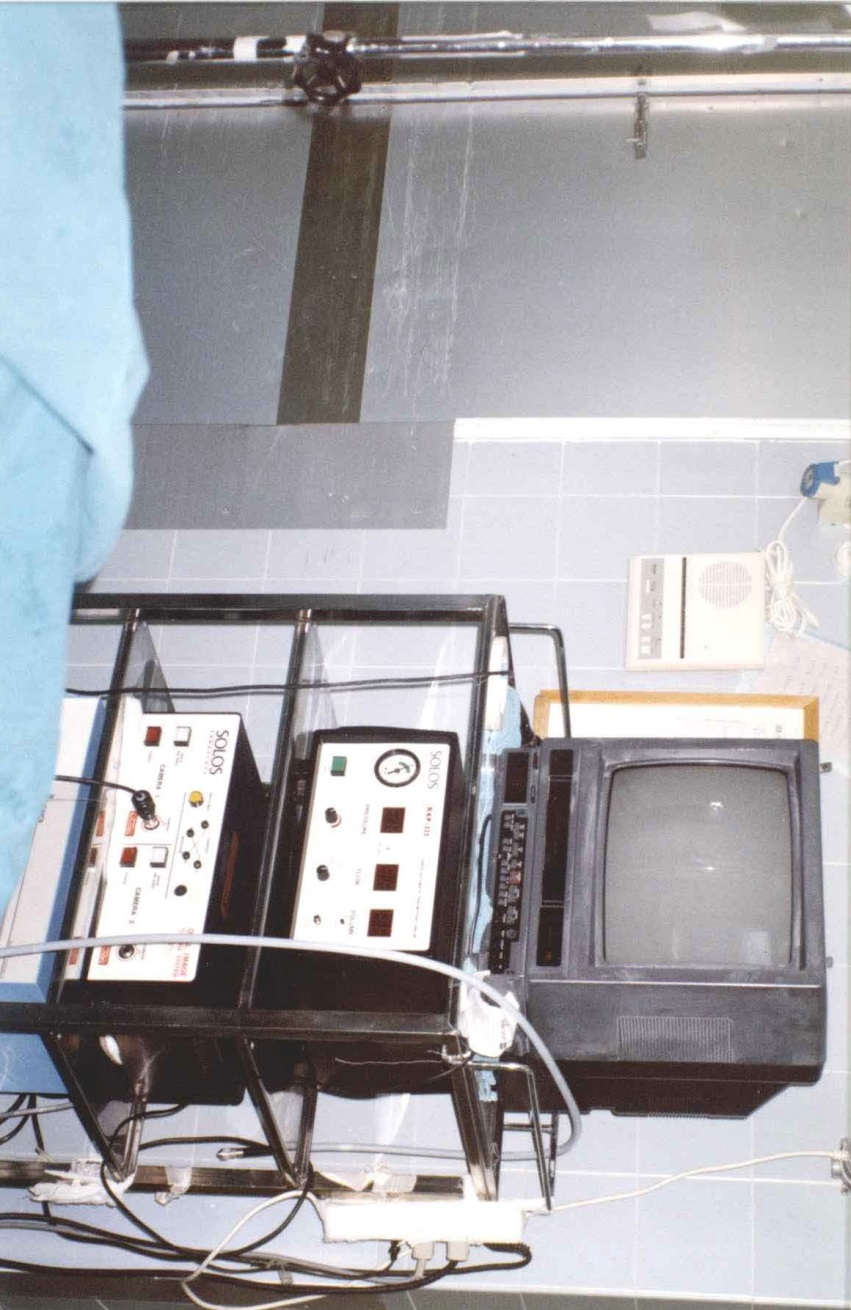 17
Σημεία διάνοιξης οπών στο κοιλιακό τοίχωμα για εκτέλεση λαπαροσκοπικής χολοκυστεκτομής
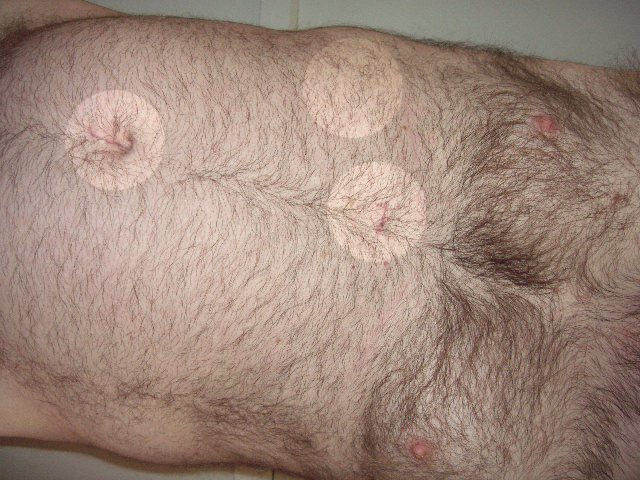 “Male abdo post lap chole”, από Nankai διαθέσιμο με άδεια CC BY-SA 3.0
18
Επεμβάσεις που εκτελούνται λαπαροσκοπικά 1/3
Λαπαροσκοπική χολοκυστεκτομή.
Αντιμετώπιση παθήσεων του οισοφάγου.
Αντιμετώπιση του δωδεκαδακτυλικού έλκους και των επιπλοκών του.
Αντιμετώπιση παθήσεων του ήπατος, παγκρέατος και σπληνός. Βιοψίες, αφαίρεση βλαβών και εκτομές.
19
Επεμβάσεις που εκτελούνται λαπαροσκοπικά 2/3
Αντιμετώπιση παθήσεων του λεπτού εντέρου (αποφρακτικός ειλεός, φλεγμονώδεις νόσοι, εντεροστομίες).
Αντιμετώπιση παθήσεων του παχέος εντέρου (σκωληκοειδεκτομή, κολεκτομή, κολοστομία).
Επινεφριδεκτομή.
Λαπαροσκοπική διόρθωση κηλών.
20
Επεμβάσεις που εκτελούνται λαπαροσκοπικά 3/3
Σταδιοποίηση ενδοκοιλιακών νεοπλασμάτων.
Αντιμετώπιση οξείας κοιλίας.
Αντιμετώπιση τραυματικών κακώσεων.
21
Χολοκυστεκτομή
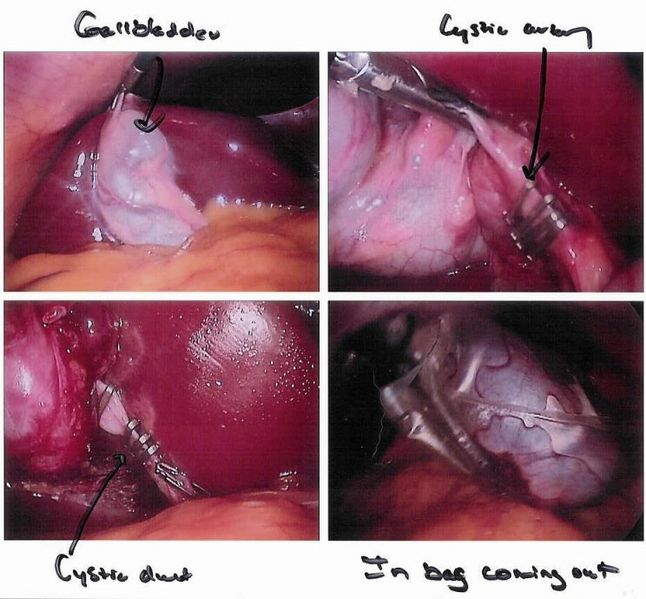 “Gallbladderop”, από Pschemp διαθέσιμο με άδεια CC BY-SA 3.0
22
Αφαίρεση συγγενούς κύστης χοληδόχου πόρου
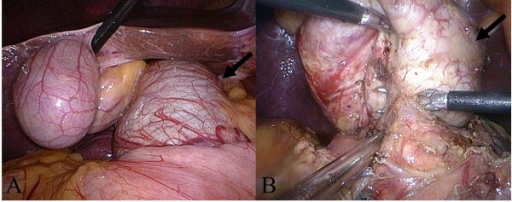 These laparoscopic images show the bile duct cyst specimen. (A) The image of cyst before operation (arrow), (B) The image of laparoscopic resection (arrow indicates cyst) διαθέσιμο με άδεια CC BY 2.0
23
Λαπαροσκοπική σκωληκοειδεκτομή
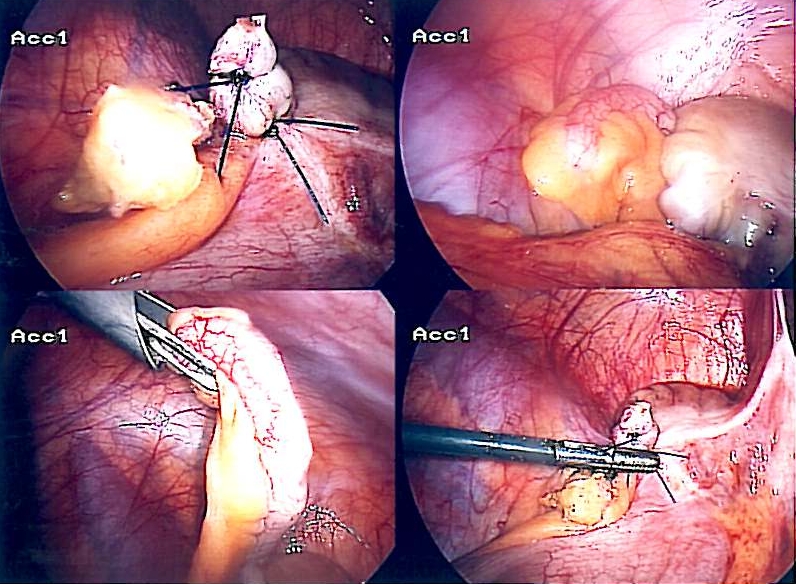 “Appendix-Entfernung”, από File Upload Bot (Magnus Manske) διαθέσιμο ως κοινό κτήμα
24
Λαπαροσκοπική γαστρεκτομή
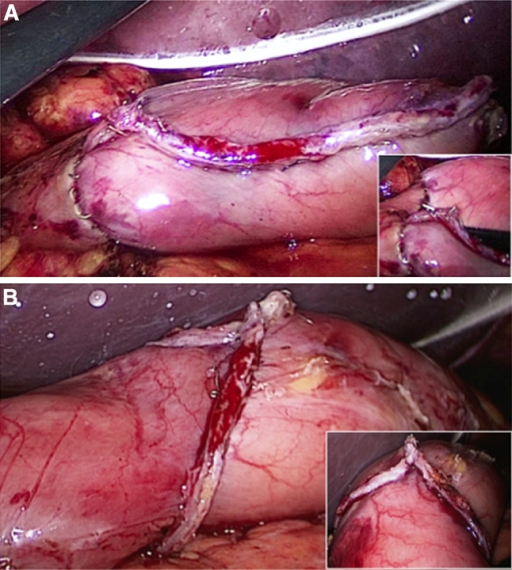 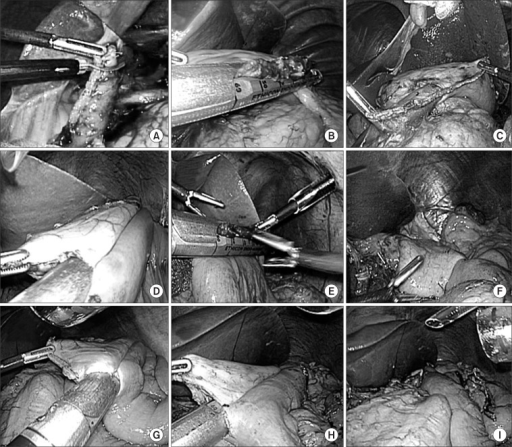 openi.nlm.nih.gov
nih.gov διαθέσιμο με άδεια CC BY-NC 3.0
25
Διόρθωση κήλης Spiegel
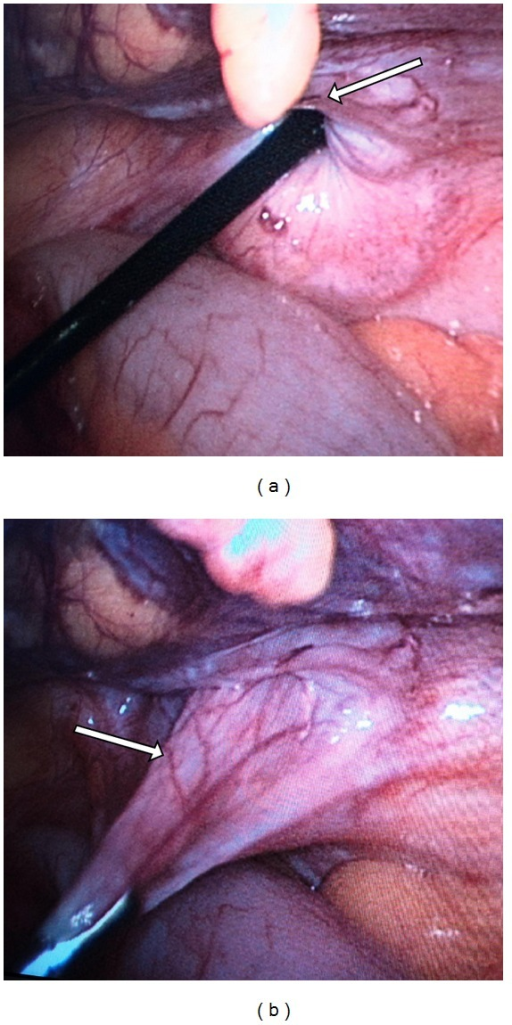 openi.nlm.nih.gov
26
Επινεφριδεκτομή
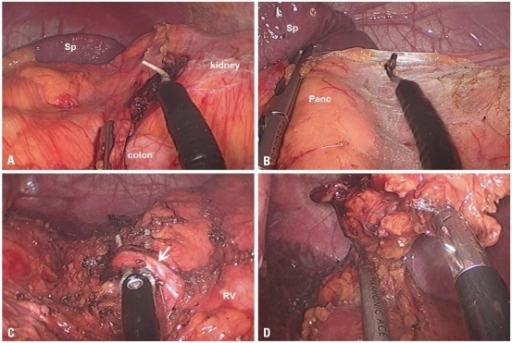 openi.nlm.nih.gov
27
Νεφρεκτομή
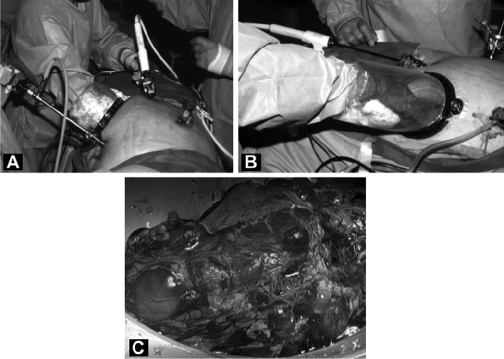 openi.nlm.nih.gov διαθέσιμο με άδεια CC BY-NC-ND 3.0
28
Αφαίρεση υποβλεννογόνιου όγκου
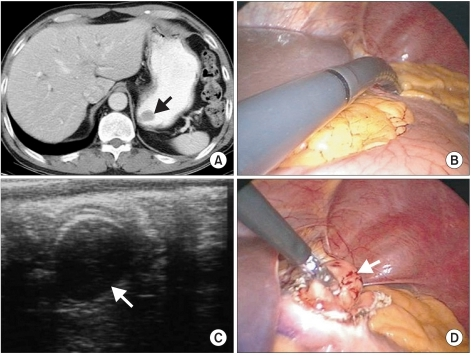 openi.nlm.nih.gov διαθέσιμο με άδεια CC BY-NC 3.0
29
Λαπαροσκοπικη εκτομή ορθού διακολπικά
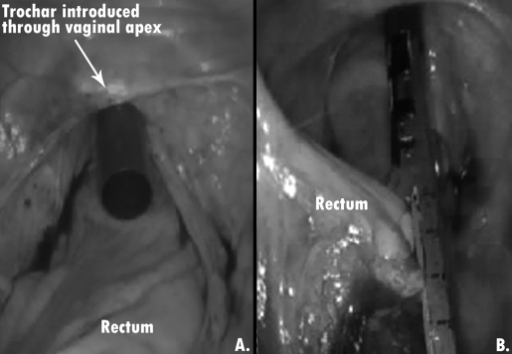 openi.nlm.nih.gov διαθέσιμο με άδεια CC BY-NC-ND 3.0
30
Εκτομή εκκολπώματος Meckel σε παιδιά
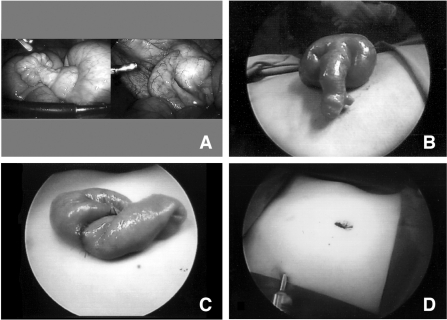 openi.nlm.nih.gov διαθέσιμο με άδεια CC BY-NC-ND 3.0
31
Λαπαροσκοπική αφαίρεση αιμαγγειώματος ήπατος
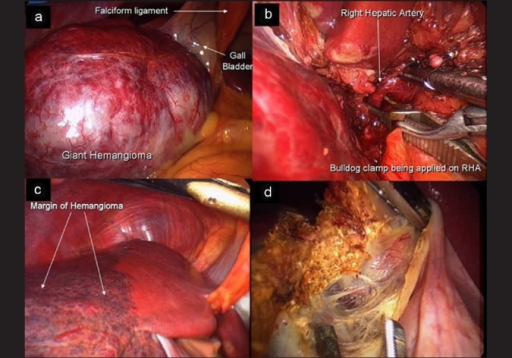 openi.nlm.nih.gov διαθέσιμο με άδεια CC BY-NC-SA 3.0
32
Συρραφή κόλου μετά από ιατρογενή τραυματισμό κατά την κολονοσκόπηση
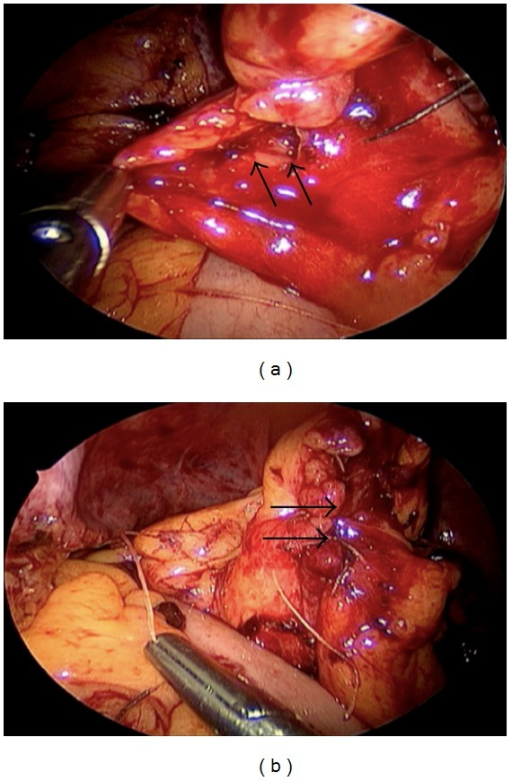 openi.nlm.nih.gov
33
Ριζική λαπαροσκοπική χολοκυστεκτομή
LAPROSCOPIC COMPLETION RADICAL CHOLECYSTECTOMY: Shailesh Puntambekar, MS
34
Λαπαροσκοπική χολοκυστεκτομή από μια οπή
Laparo-Endoscopic Single Site (LESS) Cholecystectomy
35
Λαπαροσκοπική διόρθωση εσωτερικής κήλης
Advanced Ventral Hernia Repair Session: Laparoscopic Repair of Parastomal Hernias
36
Λαπαροσκοπική διόρθωση διαφραγματοκήλης
Laparoscopic Hiatal Hernia Repair (Frantzides & Carlson)
37
Πλεονεκτήματα της λαπαροενδοσκοπικής χειρουργικής
1.Μικρές τομές (λειτουργικό και αισθητικό πλεονέκτημα).
2.Μείωση μετεγχειρητικού πόνου.
3.Μείωση διάρκειας μετεγχειρητικής νοσηλείας.
4.Ταχύτερη επιστροφή στην καθημερινή δραστηριότητα.
38
Αίτια επιπλοκών λαπαροσκοπικής χειρουργικής
Κακή προετοιμασία ασθενών.
Ανεπαρκής εξοπλισμός.
Από τη βελόνη Veress.
Aπό το CO2(υποδόριο εμφύσημα, εμβολή).
Εργαλεία (Λαβίδες, διαθερμίες, trocar).
Φάρμακα.
Ράμματα, clips.
Παρατεταμένος χρόνος επέμβασης (εμβολές, συμφύσεις).
39
Επιπλοκές λαπαροσκοπικής χειρουργικής 1/2
ΑΜΕΣΕΣ:
α)Διεγχειρητικές 
Υποδόριο εμφύσημα.
Τραυματισμός αγγείων-χοληφόρων.
Τραυματισμός εντέρου.
Κακώσεις ουροποιητικού.
Εμβολές (διαταραχές πηκτικότητας, CO2).
40
Επιπλοκές λαπαροσκοπικής χειρουργικής 2/2
Β)Μετεγχειρητικές
Ναυτία - Έμετος.
Πόνος δεξιού ώμου.
Φλεγμονές.
ΑΠΩΤΕΡΕΣ:
Συρίγγια.
Συμφύσεις.
Κήλες.
41
Τέλος Ενότητας
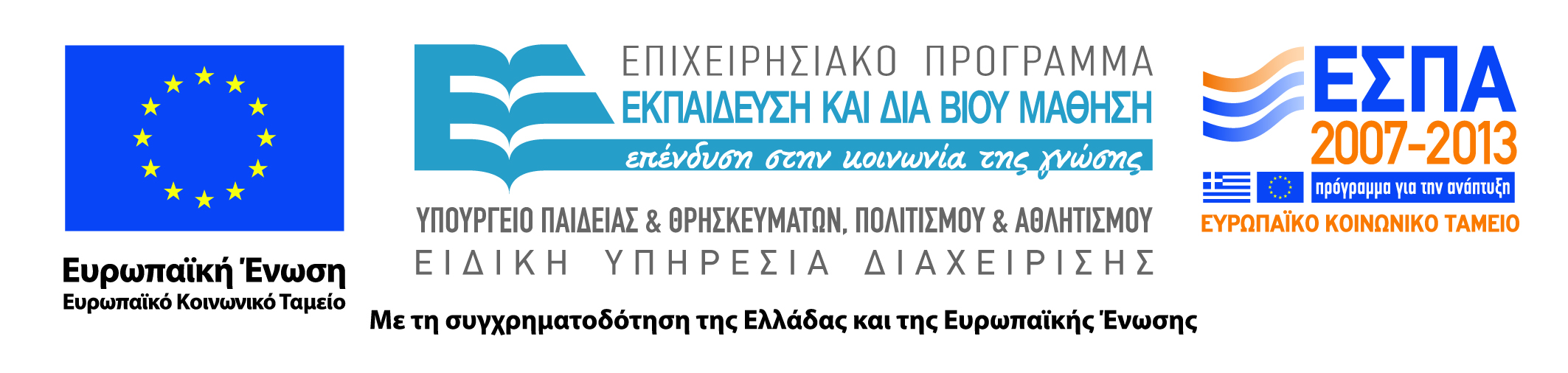 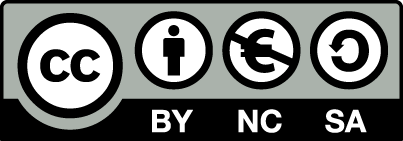 Σημειώματα
Σημείωμα Αναφοράς
Copyright Τεχνολογικό Εκπαιδευτικό Ίδρυμα Αθήνας, Νικόλαος Θαλασσινός 2014. Νικόλαος Θαλασσινός. «Ειδικές Ιατρικές Εφαρμογές. Ενότητα 4: Λαπαροσκόπηση – Λαπαροσκοπική χειρουργική». Έκδοση: 1.0. Αθήνα 2014. Διαθέσιμο από τη δικτυακή διεύθυνση: ocp.teiath.gr.
44
Σημείωμα Αδειοδότησης
Το παρόν υλικό διατίθεται με τους όρους της άδειας χρήσης Creative Commons Αναφορά, Μη Εμπορική Χρήση Παρόμοια Διανομή 4.0 [1] ή μεταγενέστερη, Διεθνής Έκδοση.   Εξαιρούνται τα αυτοτελή έργα τρίτων π.χ. φωτογραφίες, διαγράμματα κ.λ.π., τα οποία εμπεριέχονται σε αυτό. Οι όροι χρήσης των έργων τρίτων επεξηγούνται στη διαφάνεια  «Επεξήγηση όρων χρήσης έργων τρίτων». 
Τα έργα για τα οποία έχει ζητηθεί άδεια  αναφέρονται στο «Σημείωμα  Χρήσης Έργων Τρίτων».
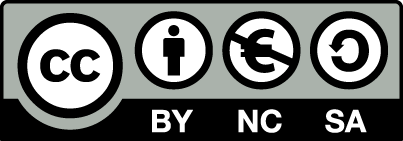 [1] http://creativecommons.org/licenses/by-nc-sa/4.0/ 
Ως Μη Εμπορική ορίζεται η χρήση:
που δεν περιλαμβάνει άμεσο ή έμμεσο οικονομικό όφελος από την χρήση του έργου, για το διανομέα του έργου και αδειοδόχο
που δεν περιλαμβάνει οικονομική συναλλαγή ως προϋπόθεση για τη χρήση ή πρόσβαση στο έργο
που δεν προσπορίζει στο διανομέα του έργου και αδειοδόχο έμμεσο οικονομικό όφελος (π.χ. διαφημίσεις) από την προβολή του έργου σε διαδικτυακό τόπο
Ο δικαιούχος μπορεί να παρέχει στον αδειοδόχο ξεχωριστή άδεια να χρησιμοποιεί το έργο για εμπορική χρήση, εφόσον αυτό του ζητηθεί.
Επεξήγηση όρων χρήσης έργων τρίτων
Δεν επιτρέπεται η επαναχρησιμοποίηση του έργου, παρά μόνο εάν ζητηθεί εκ νέου άδεια από το δημιουργό.
©
διαθέσιμο με άδεια CC-BY
Επιτρέπεται η επαναχρησιμοποίηση του έργου και η δημιουργία παραγώγων αυτού με απλή αναφορά του δημιουργού.
διαθέσιμο με άδεια CC-BY-SA
Επιτρέπεται η επαναχρησιμοποίηση του έργου με αναφορά του δημιουργού, και διάθεση του έργου ή του παράγωγου αυτού με την ίδια άδεια.
διαθέσιμο με άδεια CC-BY-ND
Επιτρέπεται η επαναχρησιμοποίηση του έργου με αναφορά του δημιουργού. 
Δεν επιτρέπεται η δημιουργία παραγώγων του έργου.
διαθέσιμο με άδεια CC-BY-NC
Επιτρέπεται η επαναχρησιμοποίηση του έργου με αναφορά του δημιουργού. 
Δεν επιτρέπεται η εμπορική χρήση του έργου.
Επιτρέπεται η επαναχρησιμοποίηση του έργου με αναφορά του δημιουργού
και διάθεση του έργου ή του παράγωγου αυτού με την ίδια άδεια.
Δεν επιτρέπεται η εμπορική χρήση του έργου.
διαθέσιμο με άδεια CC-BY-NC-SA
διαθέσιμο με άδεια CC-BY-NC-ND
Επιτρέπεται η επαναχρησιμοποίηση του έργου με αναφορά του δημιουργού.
Δεν επιτρέπεται η εμπορική χρήση του έργου και η δημιουργία παραγώγων του.
διαθέσιμο με άδεια 
CC0 Public Domain
Επιτρέπεται η επαναχρησιμοποίηση του έργου, η δημιουργία παραγώγων αυτού και η εμπορική του χρήση, χωρίς αναφορά του δημιουργού.
Επιτρέπεται η επαναχρησιμοποίηση του έργου, η δημιουργία παραγώγων αυτού και η εμπορική του χρήση, χωρίς αναφορά του δημιουργού.
διαθέσιμο ως κοινό κτήμα
χωρίς σήμανση
Συνήθως δεν επιτρέπεται η επαναχρησιμοποίηση του έργου.
46
Διατήρηση Σημειωμάτων
Οποιαδήποτε αναπαραγωγή ή διασκευή του υλικού θα πρέπει να συμπεριλαμβάνει:
το Σημείωμα Αναφοράς
το Σημείωμα Αδειοδότησης
τη δήλωση Διατήρησης Σημειωμάτων
το Σημείωμα Χρήσης Έργων Τρίτων (εφόσον υπάρχει)
μαζί με τους συνοδευόμενους υπερσυνδέσμους.
47
Χρηματοδότηση
Το παρόν εκπαιδευτικό υλικό έχει αναπτυχθεί στo πλαίσιo του εκπαιδευτικού έργου του διδάσκοντα.
Το έργο «Ανοικτά Ακαδημαϊκά Μαθήματα στο Πανεπιστήμιο Αθηνών» έχει χρηματοδοτήσει μόνο την αναδιαμόρφωση του εκπαιδευτικού υλικού. 
Το έργο υλοποιείται στο πλαίσιο του Επιχειρησιακού Προγράμματος «Εκπαίδευση και Δια Βίου Μάθηση» και συγχρηματοδοτείται από την Ευρωπαϊκή Ένωση (Ευρωπαϊκό Κοινωνικό Ταμείο) και από εθνικούς πόρους.
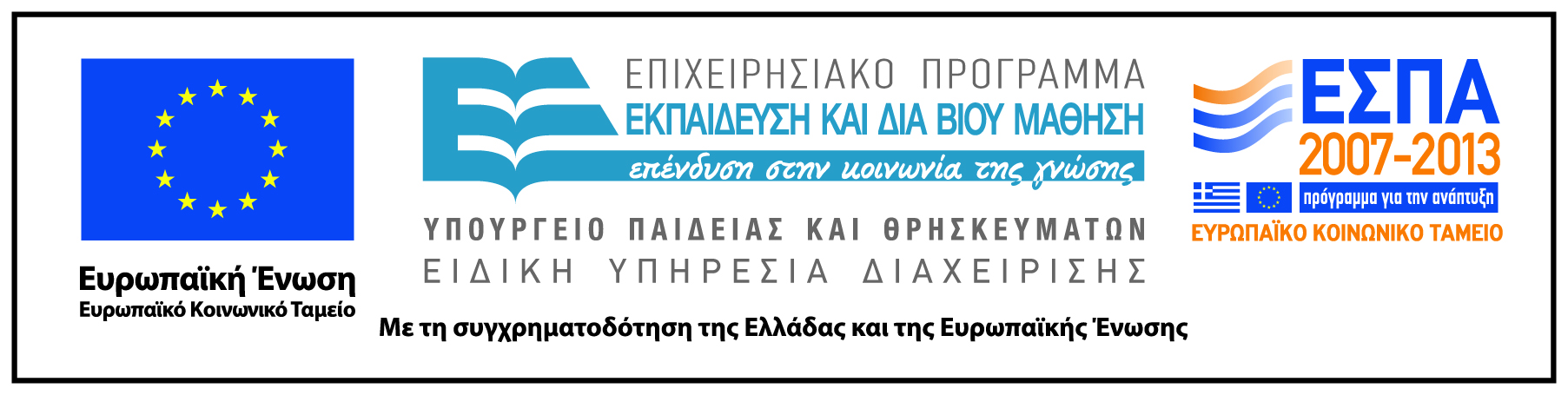 48